Toán
6 cộng với một số 6 + 5
+  5  = ?
11
6
6 + 5 =
+
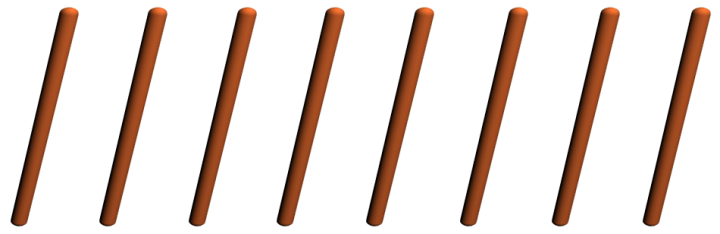 6 + 6 =
12
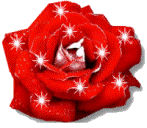 5
13
6 + 7 =
1
1
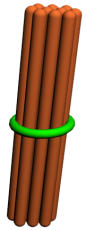 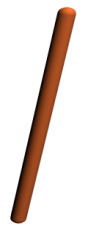 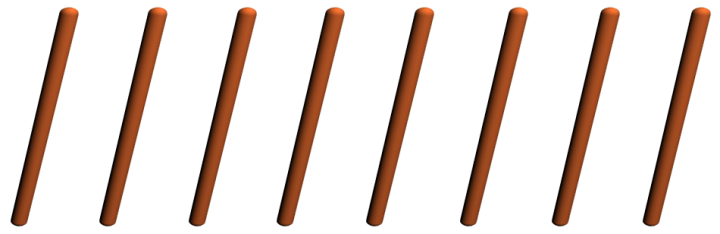 14
6 + 8 =
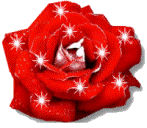 15
6 + 9 =
6   +  5   =
11
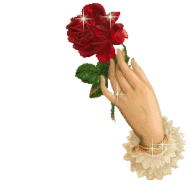 5  +  6   =
11
Toán
6 cộng với một số 6 + 5
Bài 1
8
10
9
6 + 2 =
7 + 7 =
6 + 3 =
6 + 8 =
6 + 1 =
6 + 6 =
7
6 + 4 =
6 + 9 =
14
14
15
12
Toán
6 cộng với một số 6 + 5
Bài 2
Tính :
6
6
6
6
9
+
+
+
+
+
4
5
6
9
6
10
11
12
15
15
Toán
6 cộng với một số 6 + 5
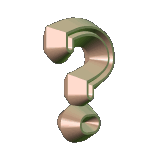 Bài 3
7 +      = 12
6 +      = 11
+ 6 = 12
6
5
5
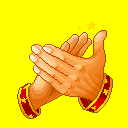 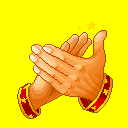 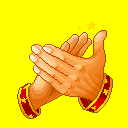 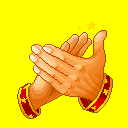 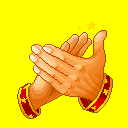 10
14
13
12
15
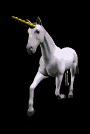 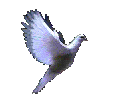 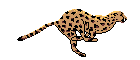 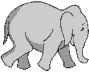 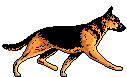 6+7=
6+4=
6+9=
6+6=
6+8=
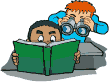 Trò chơi :Tìm nhà cho các con vật
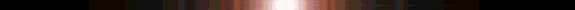 Toán
6 cộng với một số 6 + 5
6  +  5  = ?
11
6
6 + 5 =
+
6 + 6 =
12
5
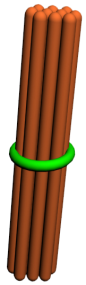 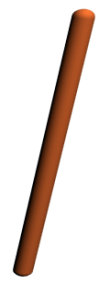 13
6 + 7 =
1
1
14
6 + 8 =
11
6   +  5   =
15
6 + 9 =
11
5  +  6   =